Year 9 French - Knowledge Organiser 1       Modulo 1: Planète Facebook
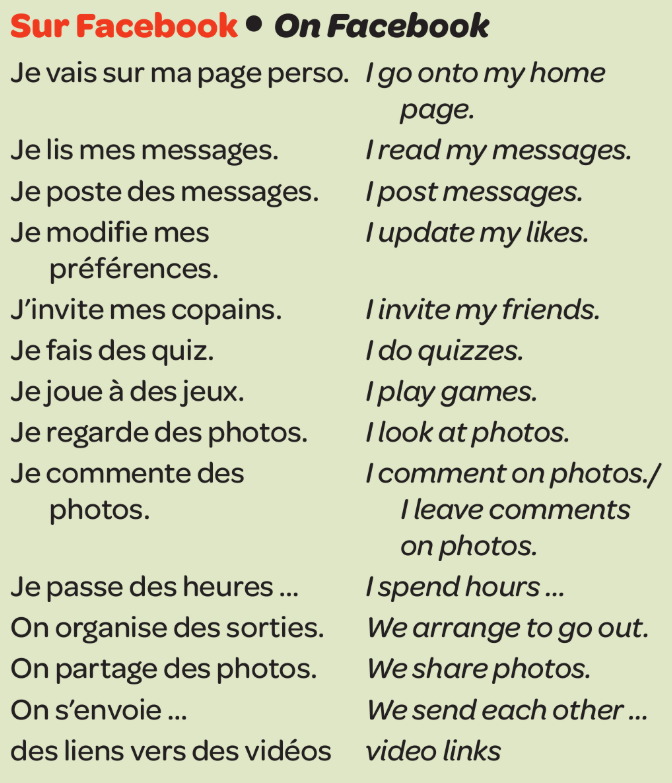 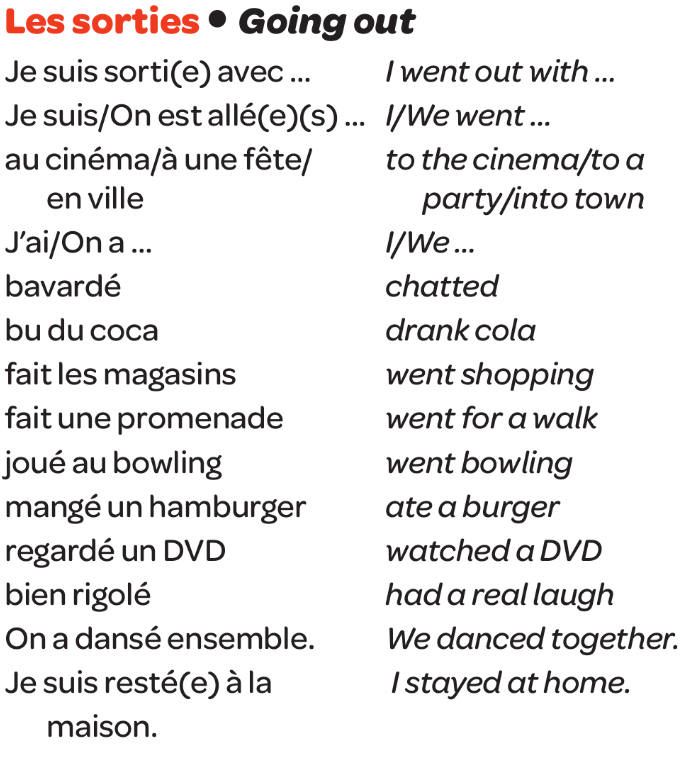 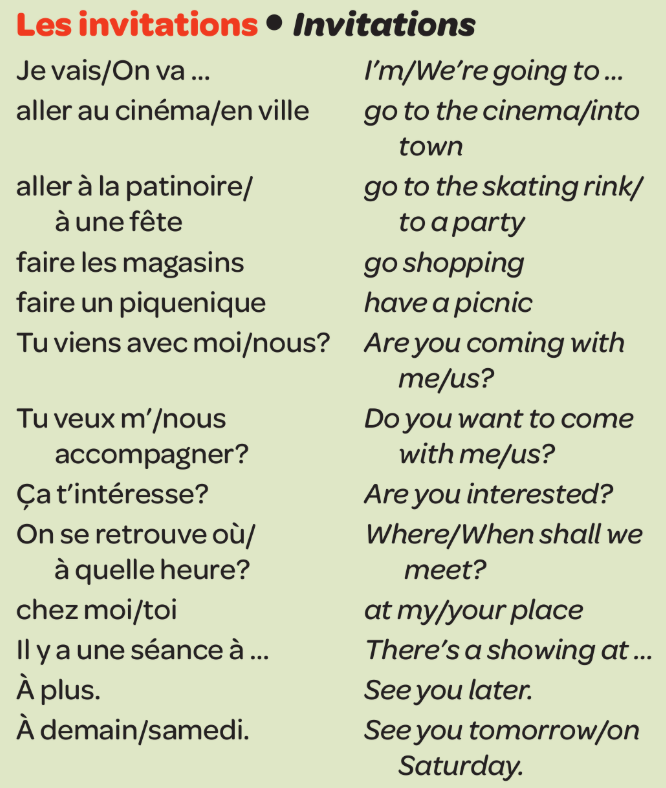 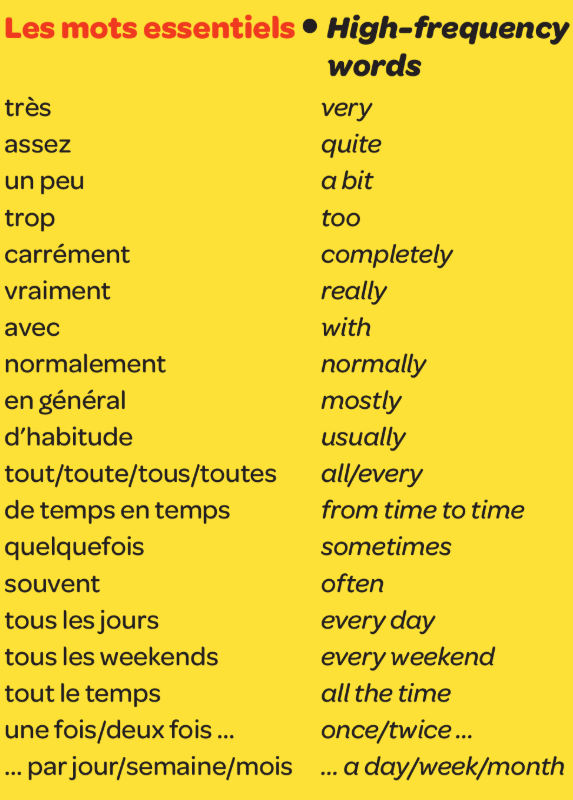 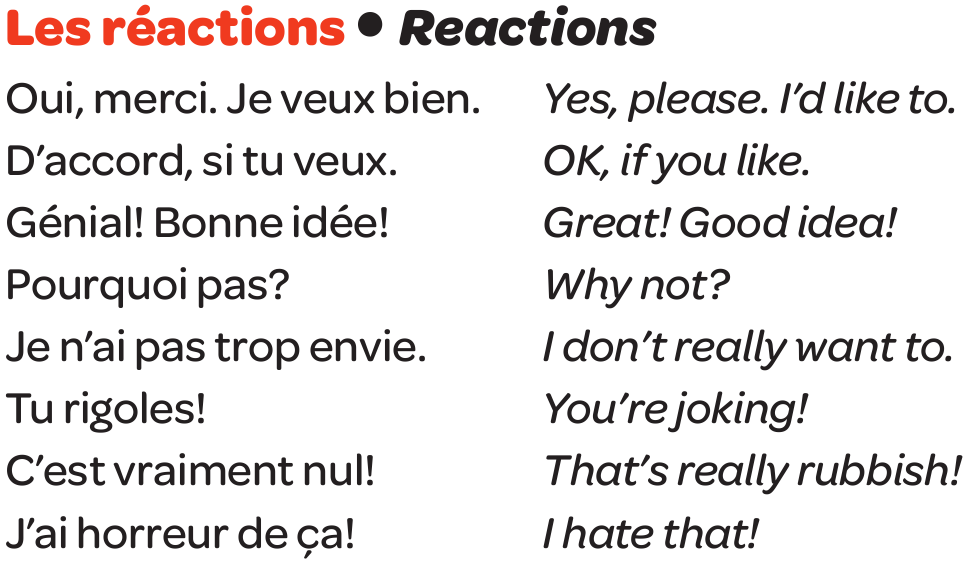 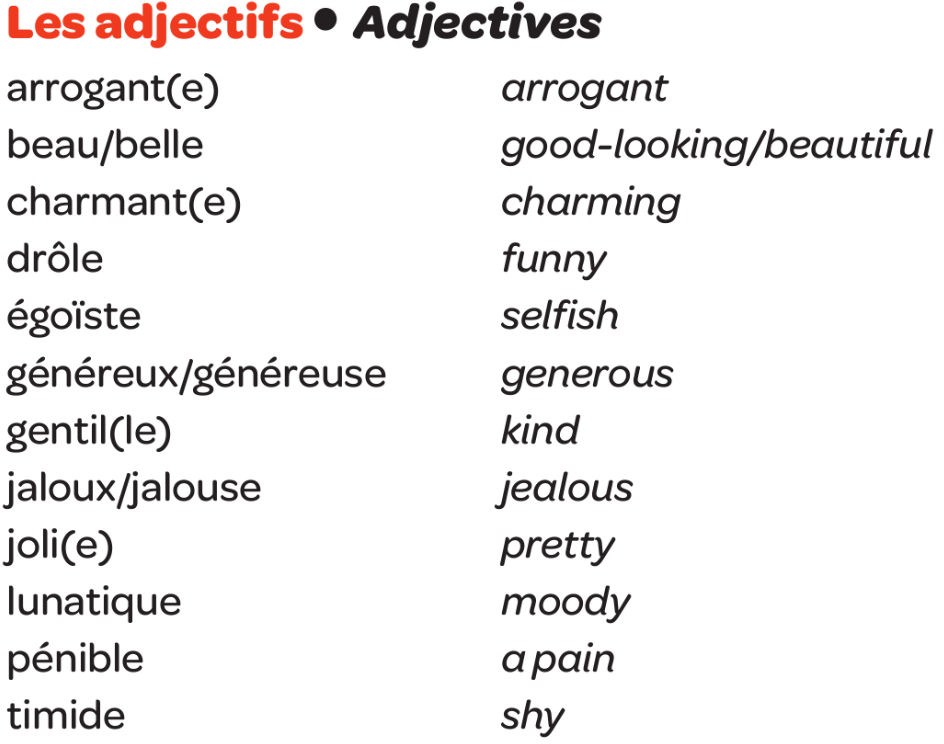 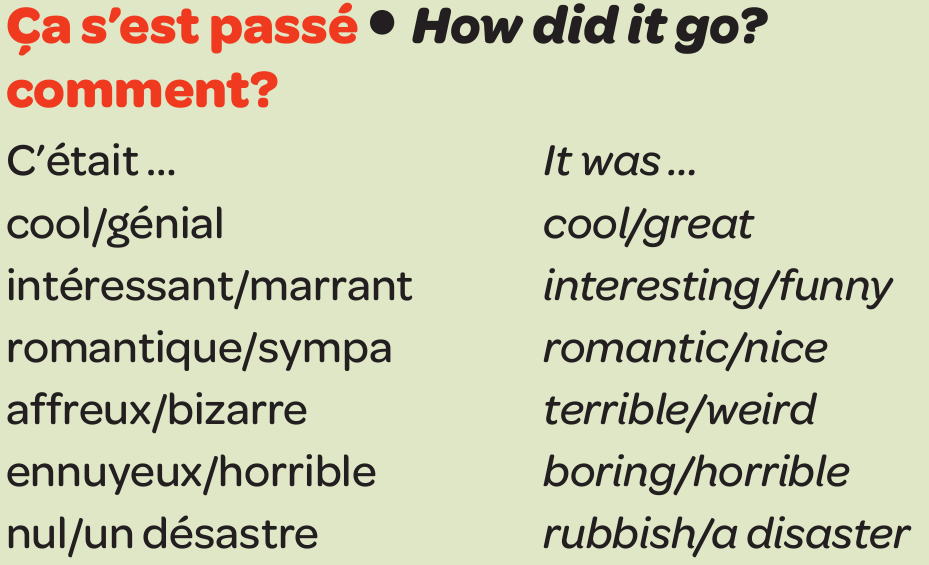 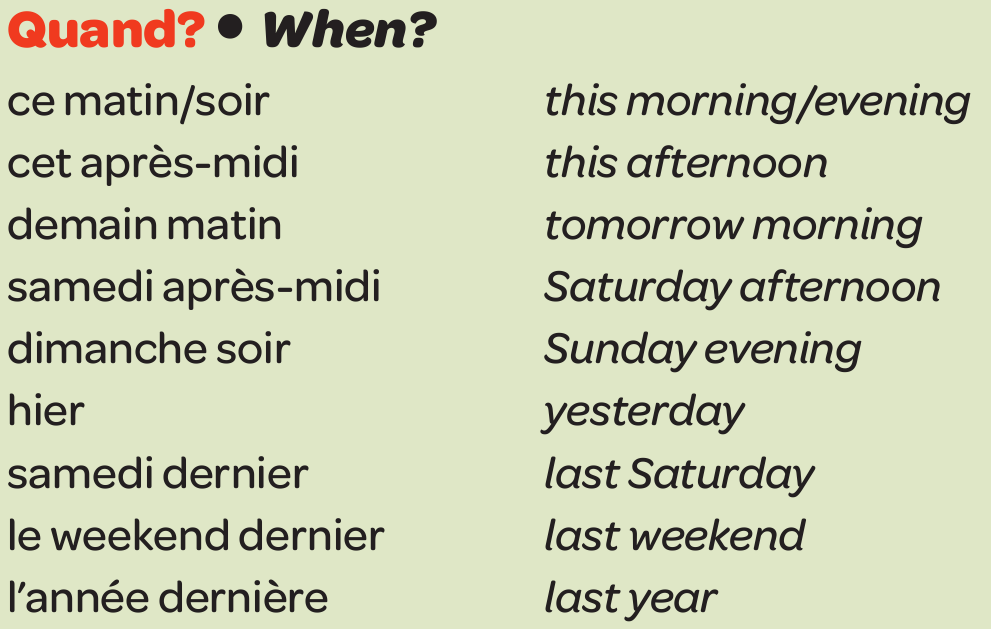 Year 9 French - Knowledge Organiser 1       Modulo 1: Planète Facebook
NEAR FUTURE
PERFECT TENSE
PRESENT TENSE – ER VERBS
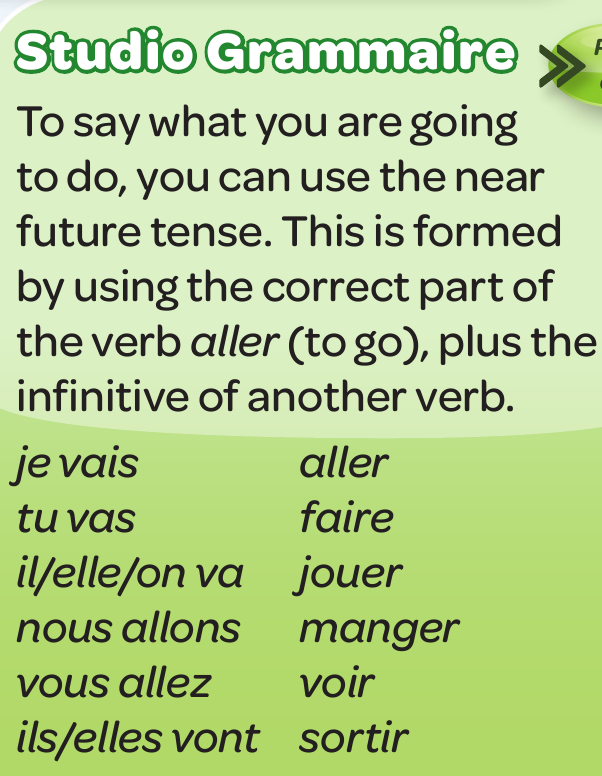 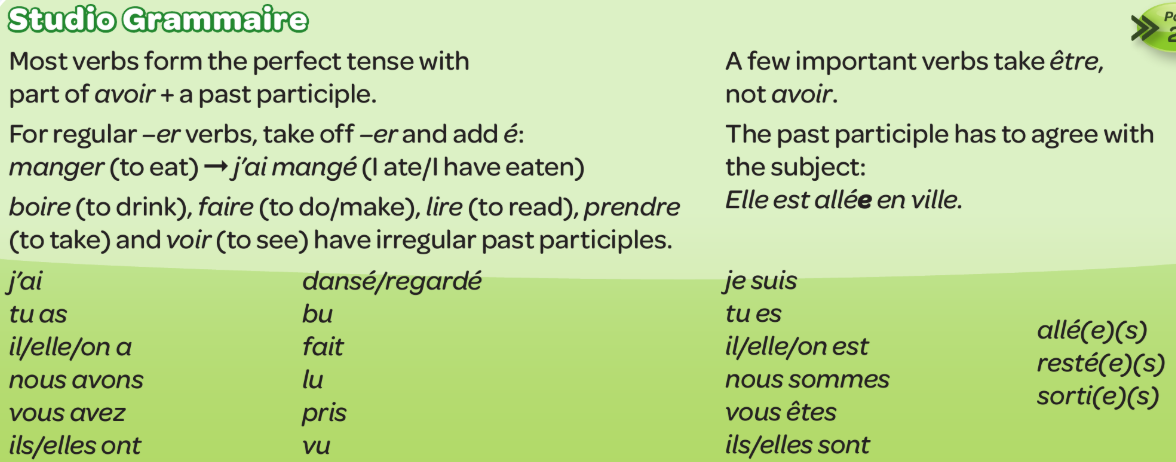 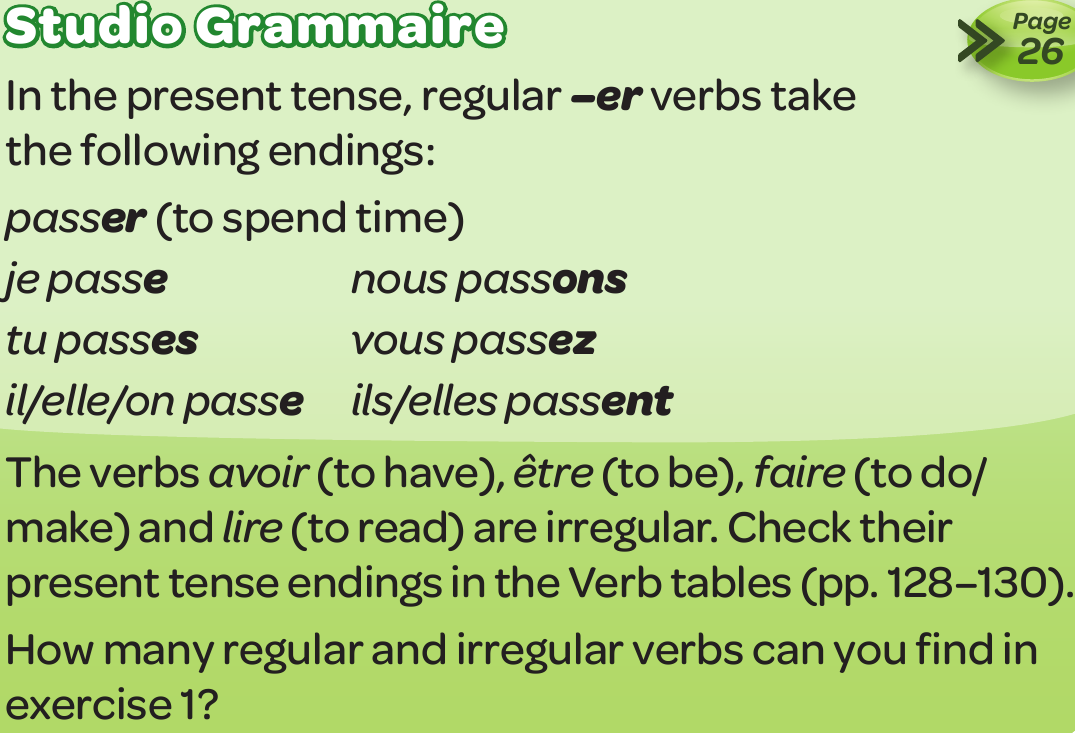 DIRECT OBJECT PRONOUNS
FORMING THE PLURAL
CHECKING FOR ACCURACY
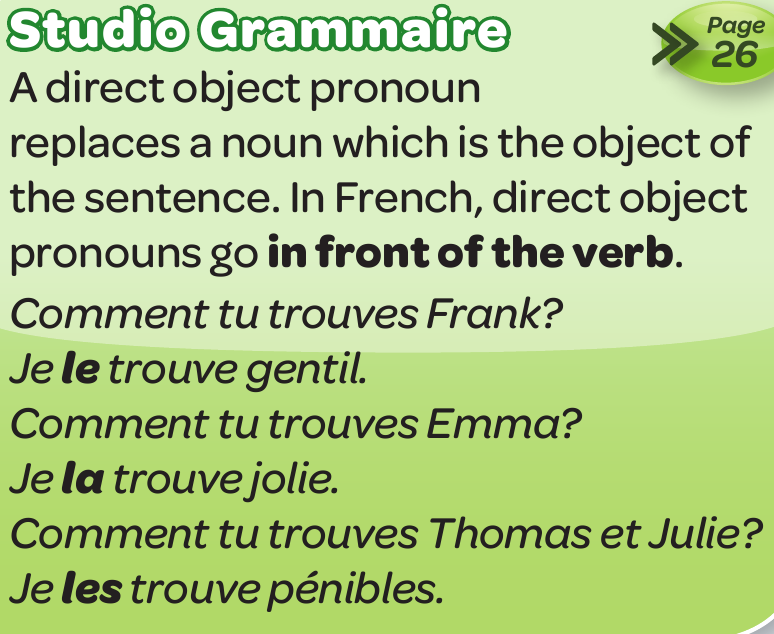 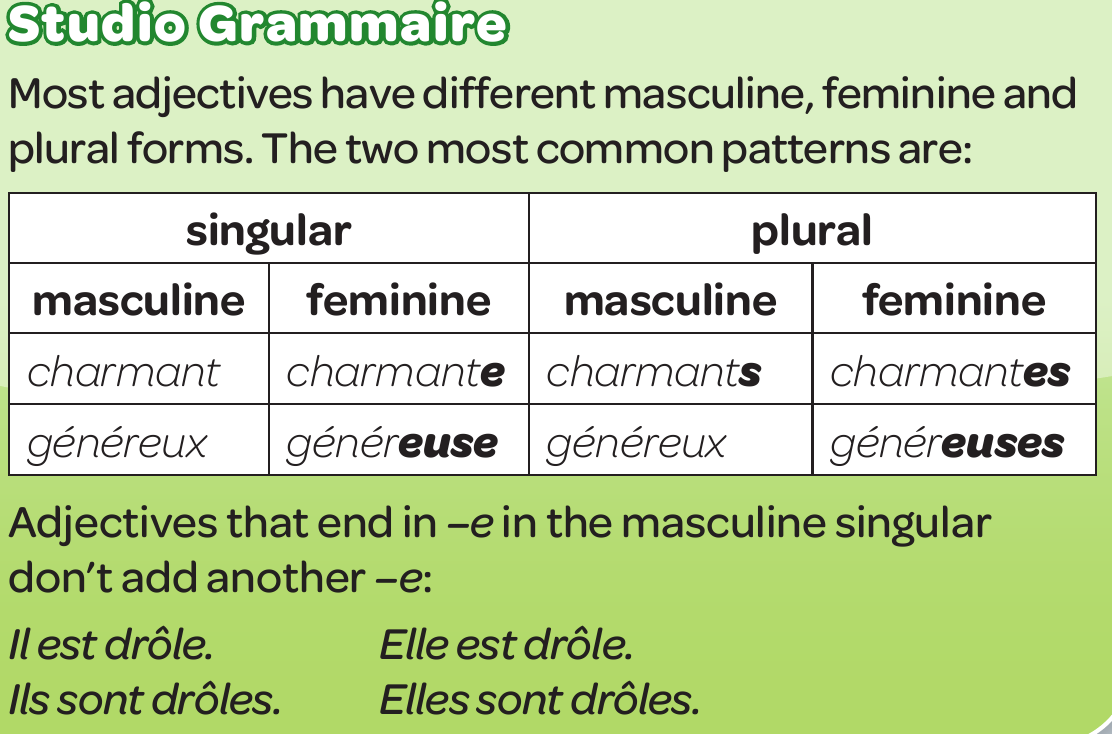 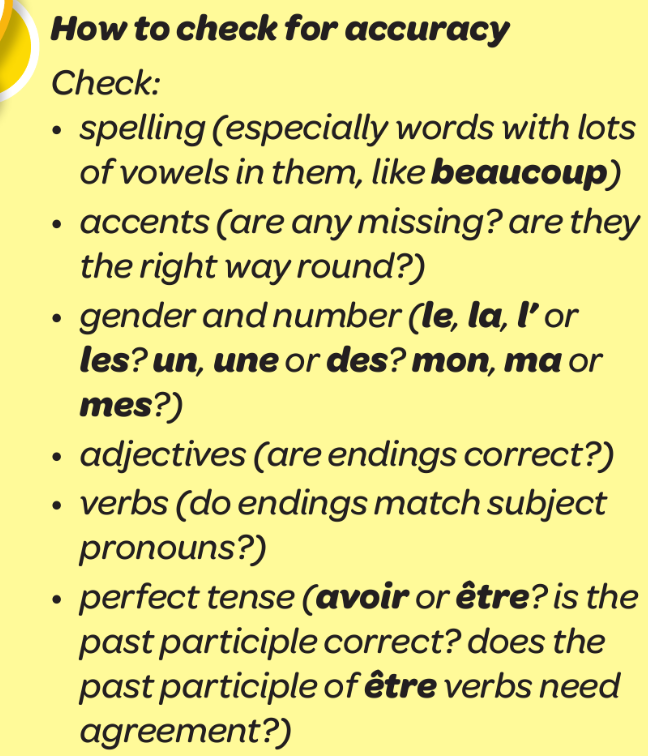 QUALIFIERS
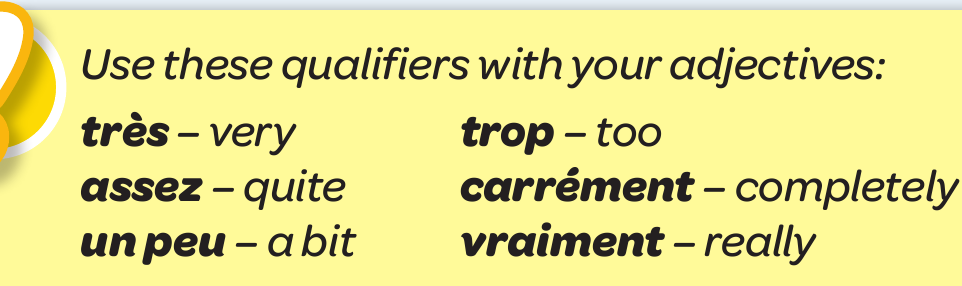 THERE IS/ THERE ARE
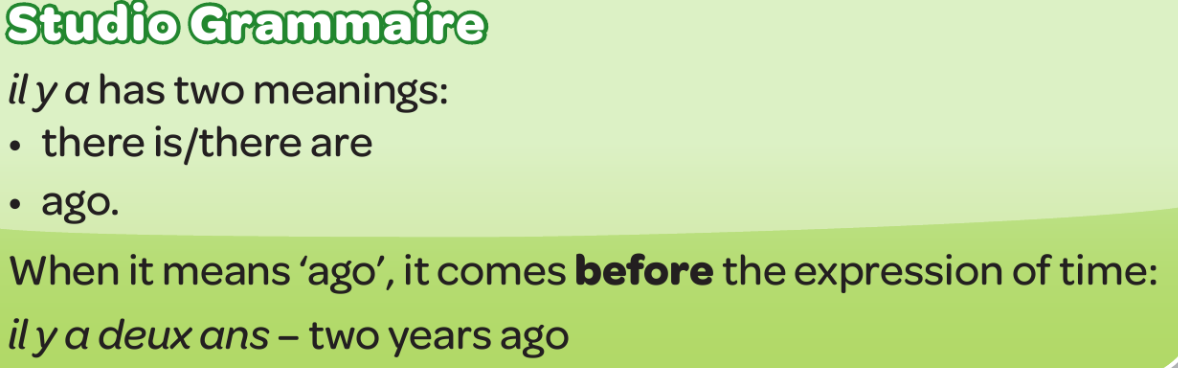 TIME PHRASES
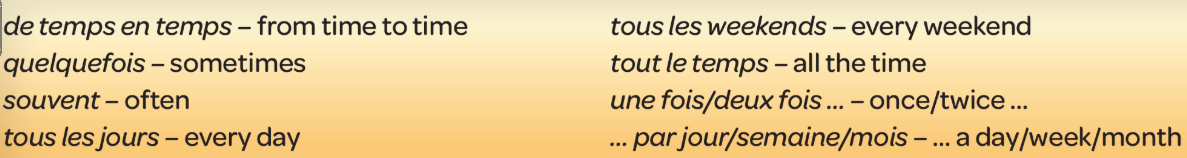